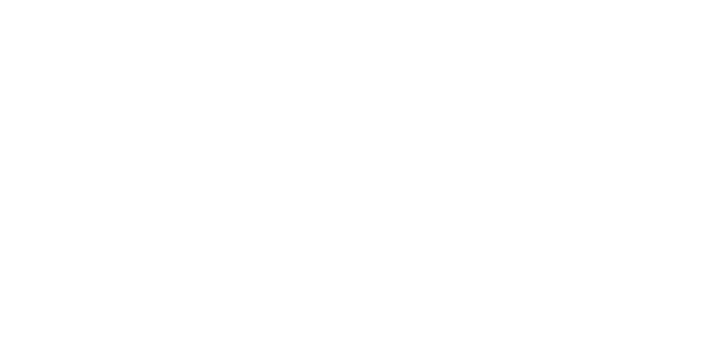 HOW TO ACE AN INTERVIEW
Presented by
[Speaker Notes: Minimalist Grey Brand Guideline Presentation]
SOMETHING TO REMEMBER:
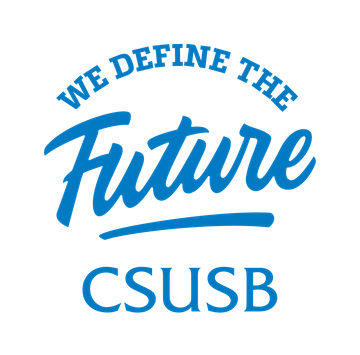 All of our dreams can come true-
if we have the courage to pursue them.
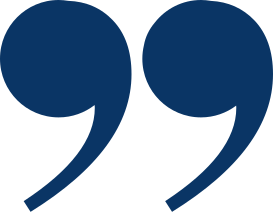 - WALT DISNEY
PRE-INTERVIEW
INTERVIEW
POST-INTERVIEW
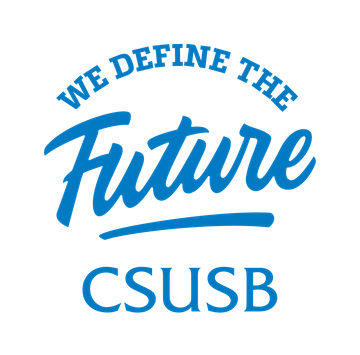 THE INTERVIEW PROCESS
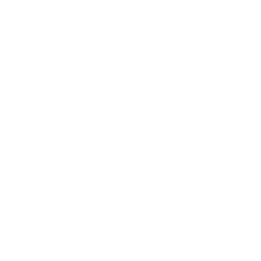 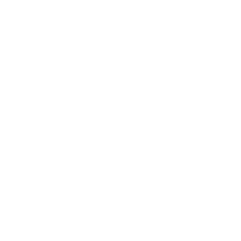 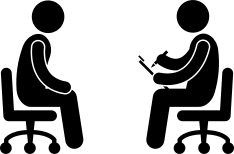 HISTORICAL AND FINANCIAL BACKGROUND
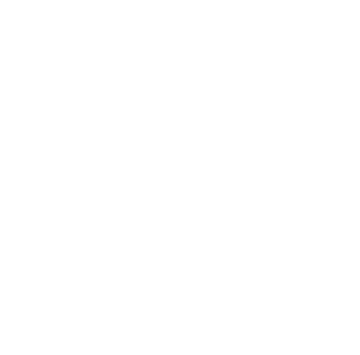 Origins-founding principles & mission and vision of the company
How well is the company doing financially?
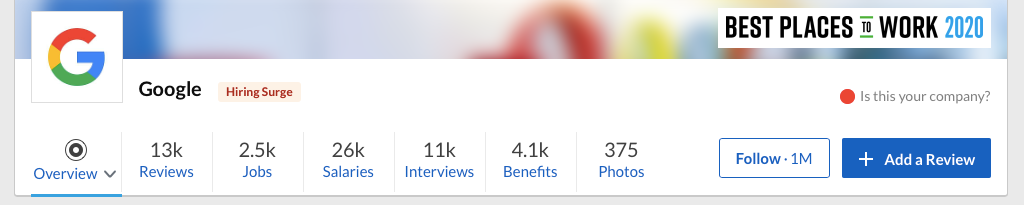 RESEARCH
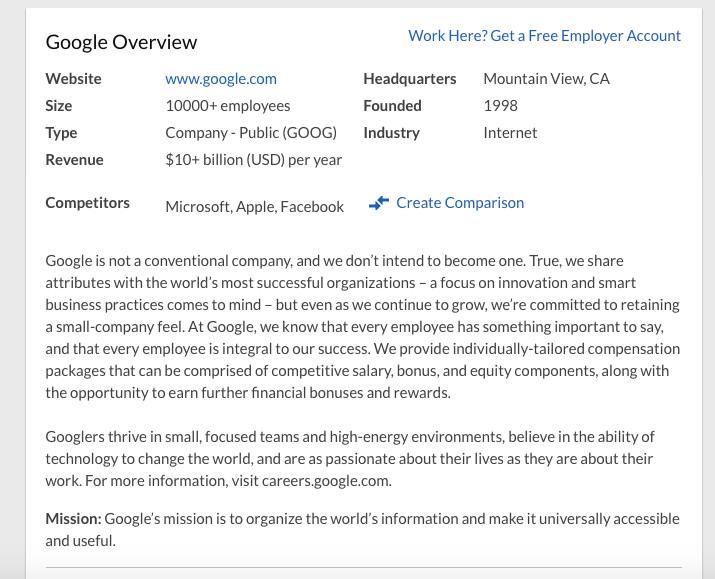 MACRO (THE BIG PICTURE)
How well is the company doing in its respective industry?
MICRO (MORE SPECIFIC)
What is it like working for the company?
Number of employees 
Employee rating 
Glassdoor 
Indeed
PRE-INTERVIEW
FAMILIARIZE YOURSELF WITH VIDEO CHAT PLATFORMS
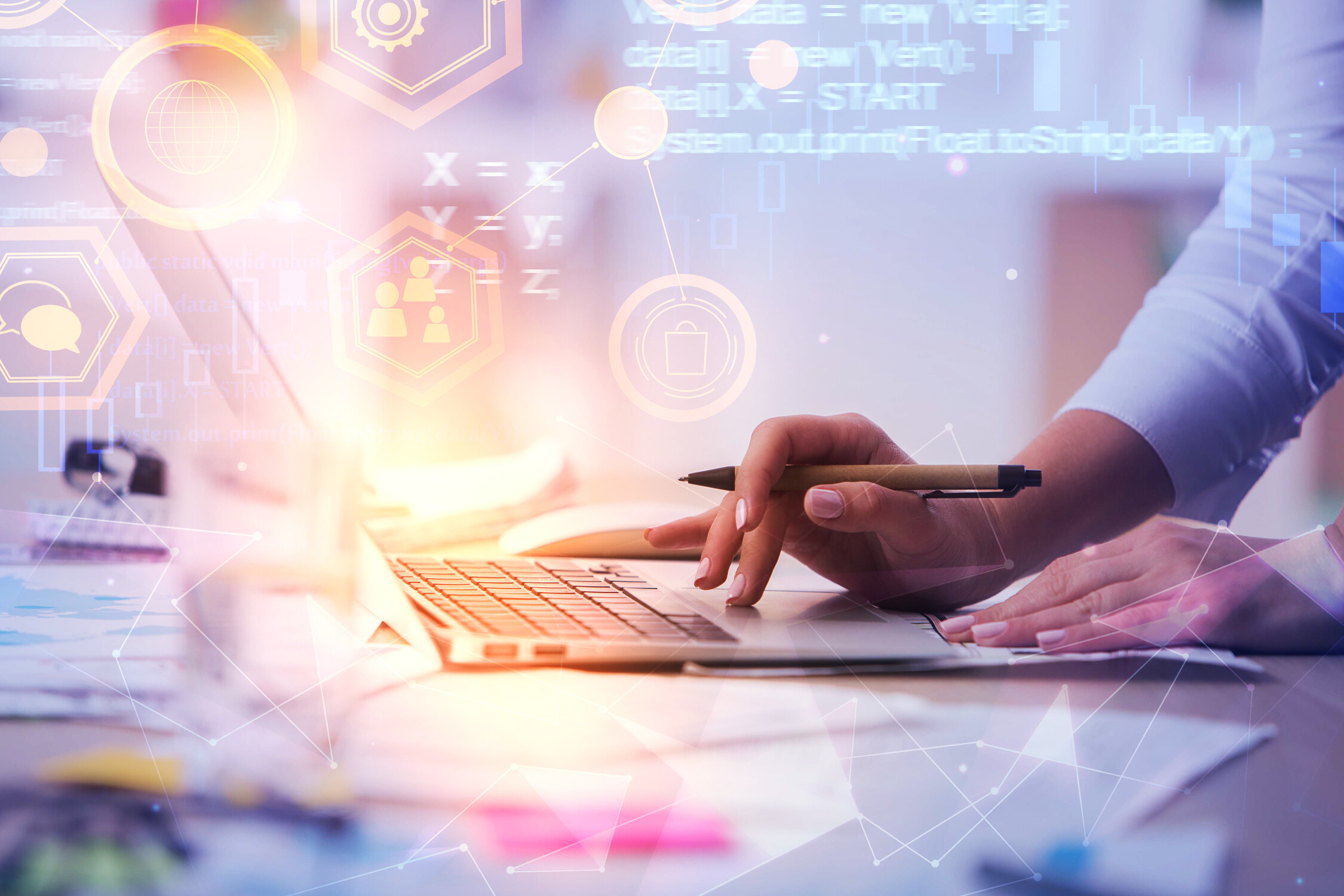 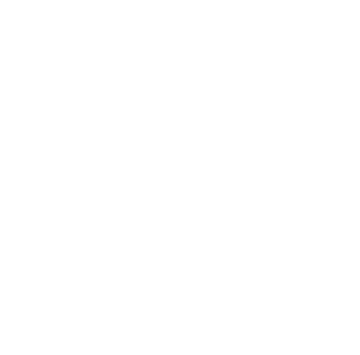 Google Meet, Zoom, Microsoft Teams, etc.
PREPARATION
PREPARE YOUR TECHNOLOGY
Test your technology the day before. You may consider doing a test run with a friend so they can provide feedback about the quality of your video and sound.
PREPARE YOUR BACKGROUND
Add a professional virtual background if your computer allows.
 If not, tidy your space or choose a blank wall.
PRE-INTERVIEW
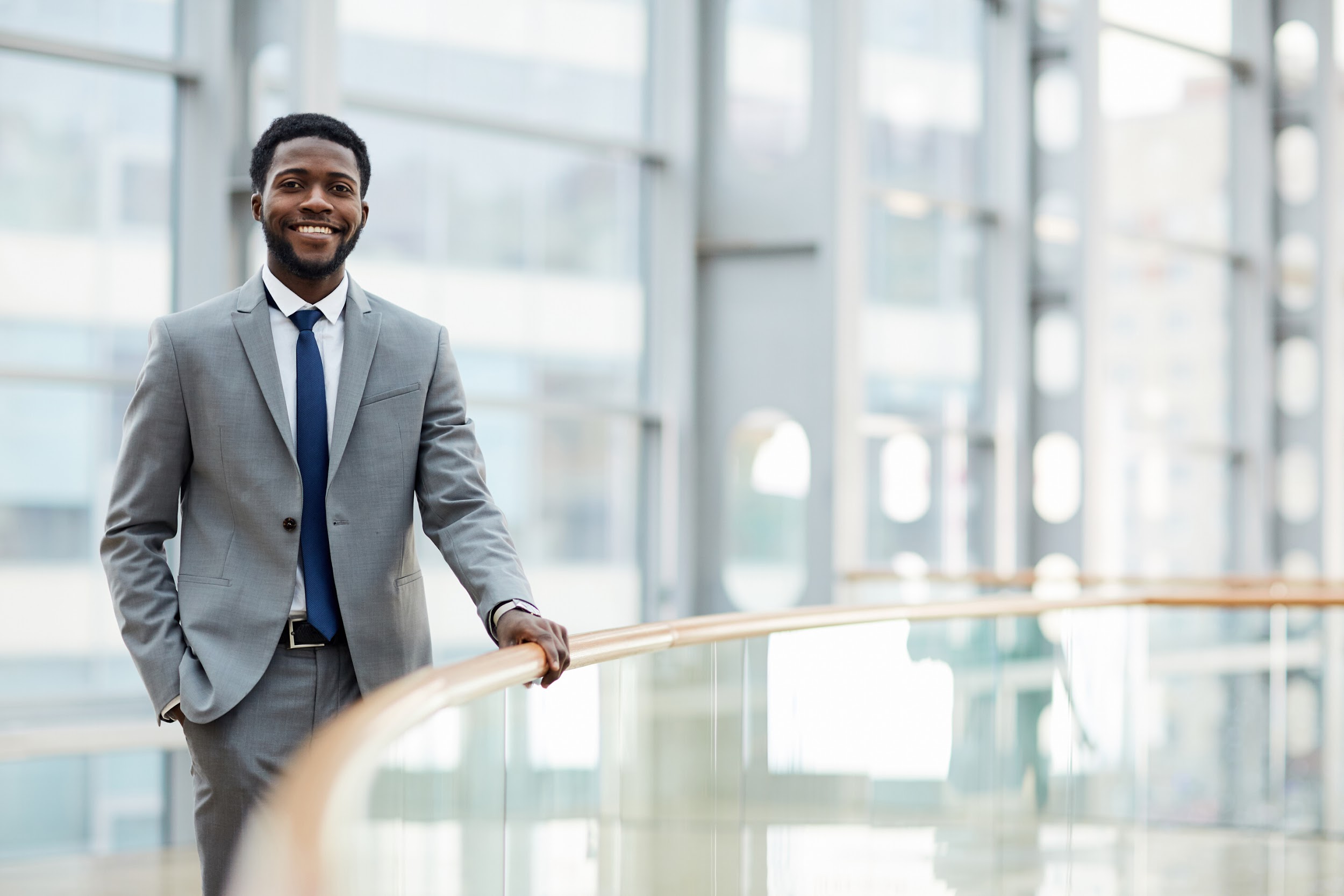 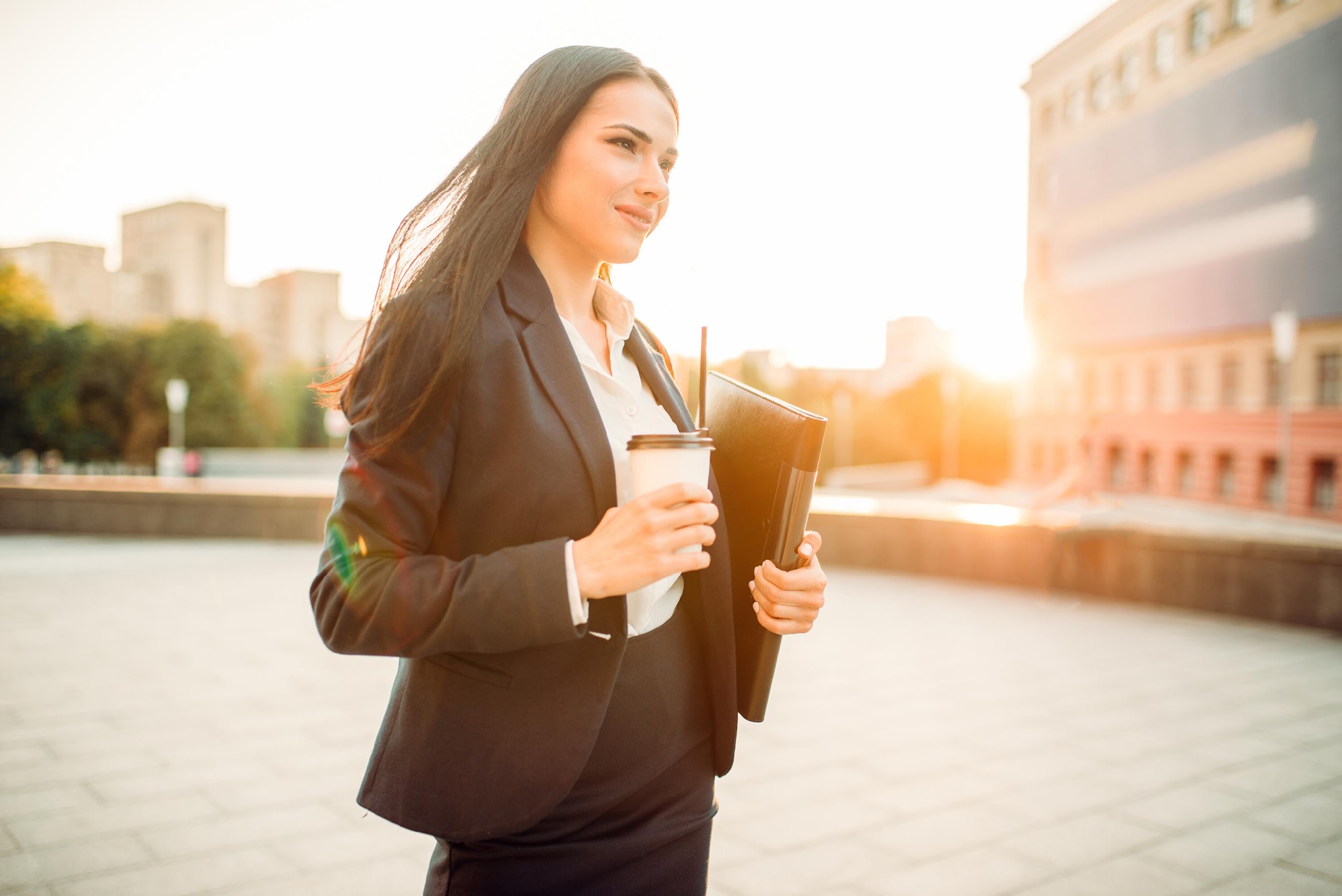 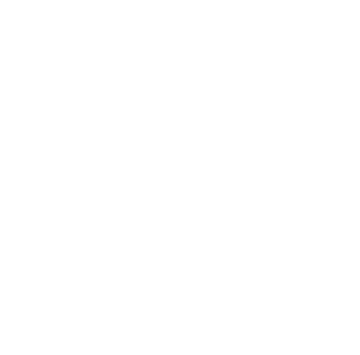 FIRST IMPRESSION 
SKILLS:
Dress for Success!
REASONS
More presentable and professional.
When you are dressed your best, you tend to feel more confident.
CUT
Shirts and attire should be modest
No slits in the front of skirts/dresses
PRINT
Minimal print to solid (no print) is best
COLOR
Dark Blue 
Black 
Gray
PRE-INTERVIEW
How to Answer the 
"TELL ME ABOUT YOURSELF" 
Question
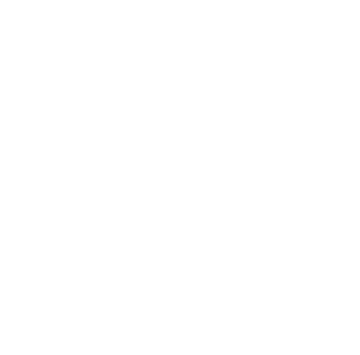 WORK EXPERIENCE
EDUCATION
KEY STRENGTHS
FUTURE
Begin with your year in school, major (and minor), and how you became interested in the field.
Skills you have learned through school projects.
Mention on campus membership/s and organizations (especially if in a leadership position).
Discuss your current position, if you are currently working.
Mention past jobs.
Focus on transferable skills that would be valuable to employers in the field, professional accomplishments, or recognition you received.
Based on your research of the organization, mention two key strengths of yours that match the requirements of the organization.
End with why you are interested in working for the organization.  
State that you look forward to learning more about how you might be able to contribute your skills, talents, and experience in the future.
INTERVIEW
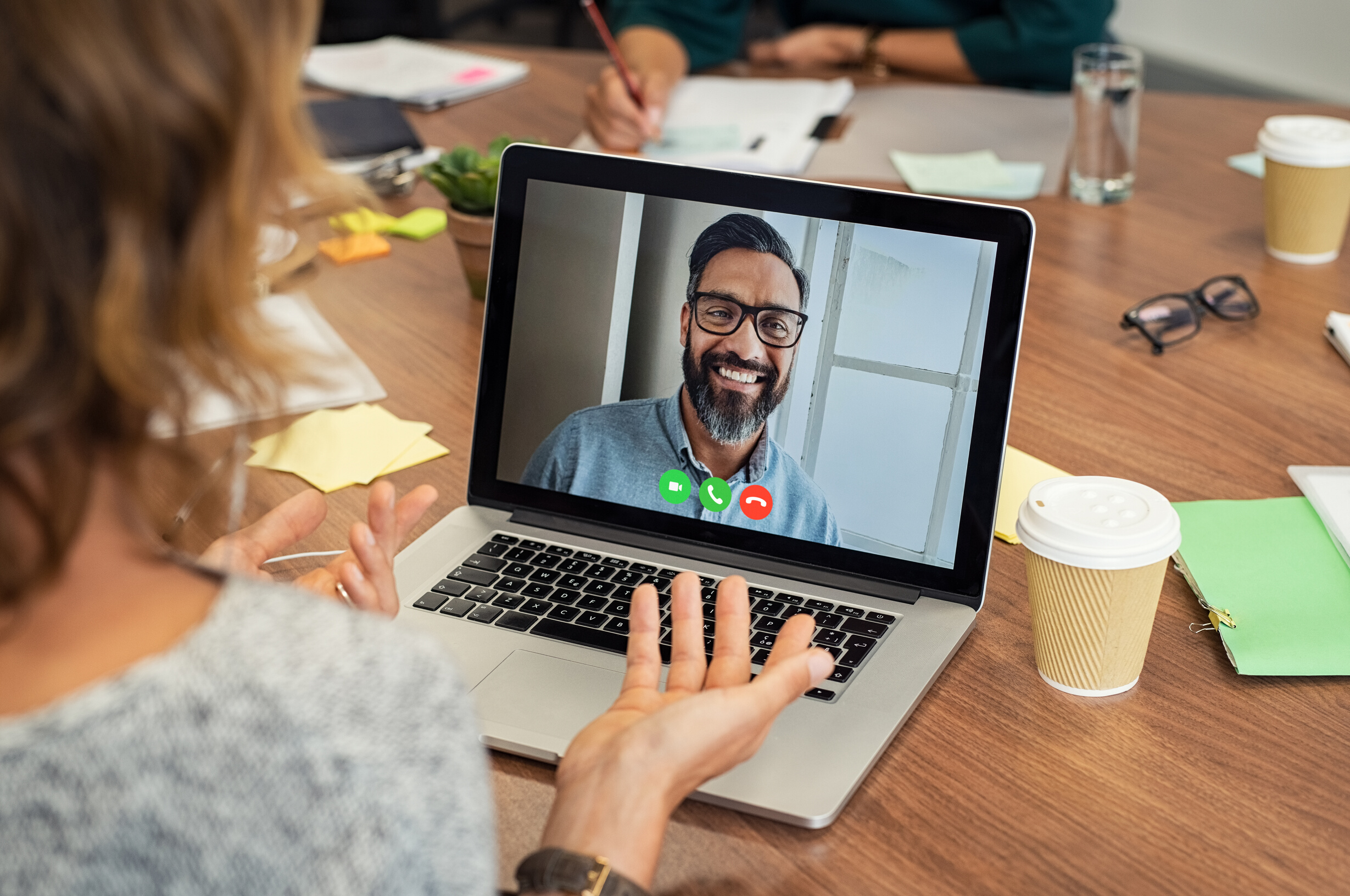 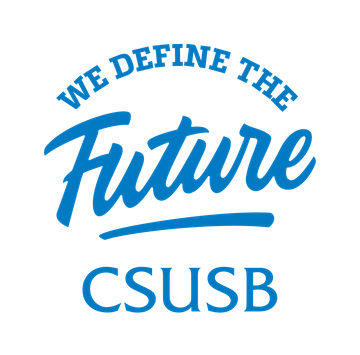 The CARR Technique
CONTEXT
Describe a specific event or situation.
Give enough detail & context for the interviewer to understand.
Draw from campus, work, or community experiences
ACTION
Describe the action that you took to address the situation.
If you are describing a group project, focus on your role.
RESULT
What did you accomplish?
If not success, what did you learn?
RELATE
How does this relate to the position you're applying for?
INTERVIEW
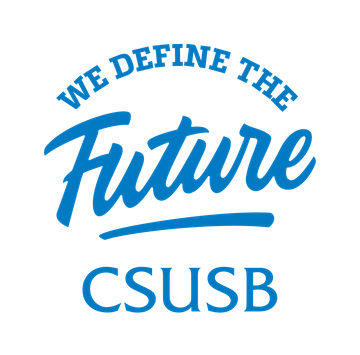 ASKING THE RIGHT QUESTIONS
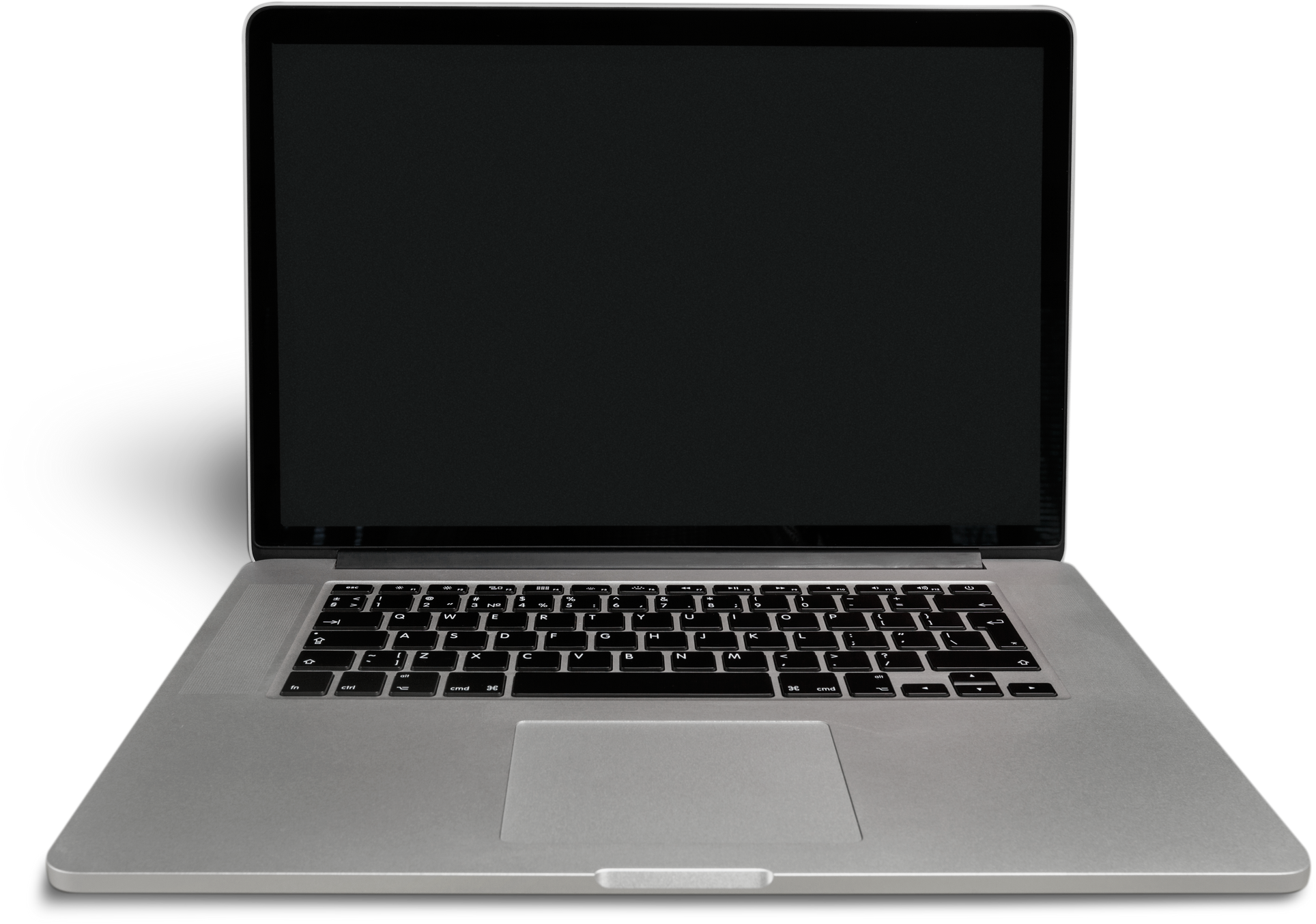 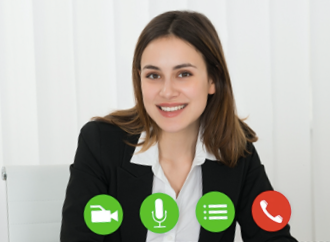 The interview is a two-way communication process
Asking meaningful questions will demonstrate that your interest extends beyond seeking employment.
What types of questions should you ask?
Please describe an average day on the job?

What is the next step in the hiring process?

If you freeze, ask questions about what you would like to know about the job
INTERVIEW
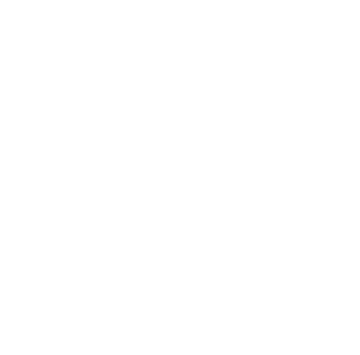 Interview Summary
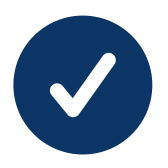 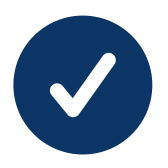 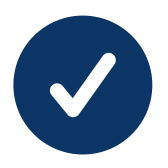 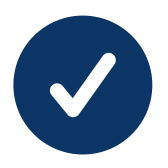 EXPAND
SHARE
KNOW
PREPARE
Share your CARR stories that showcase past experiences.
Know your strengths & weaknesses.
Show how you have overcome at least 
    ONE weakness.
Prepare a closing statement & questions.
Expand on key items listed on your resume/cover letter.  
Be sure to reference related, past experiences that fit the requirements of the  position.
INTERVIEW
SEND A THANK YOU NOTE OR EMAIL TO THE INTERVIEWER/S TO THANK THEM FOR THEIR TIME
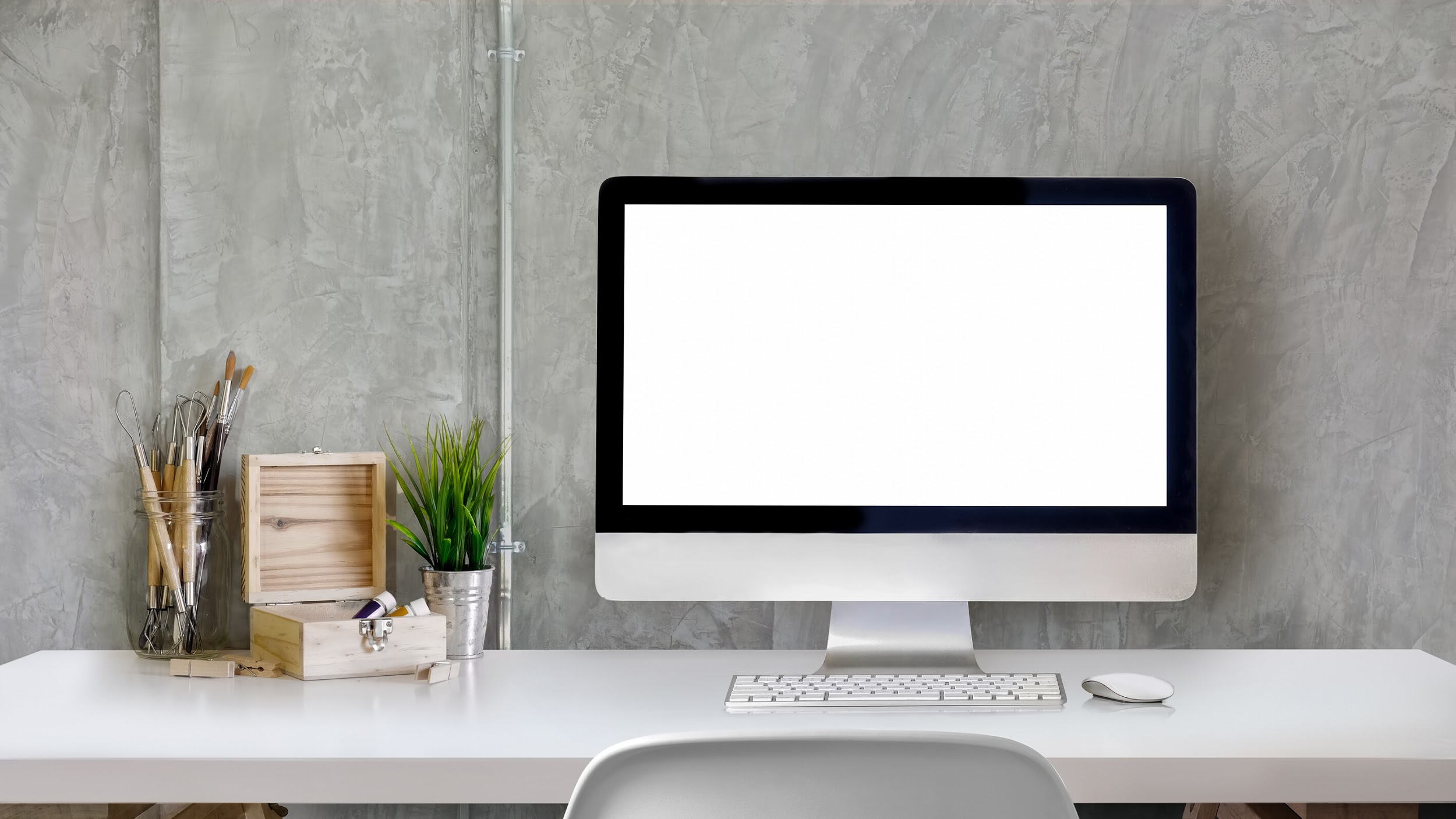 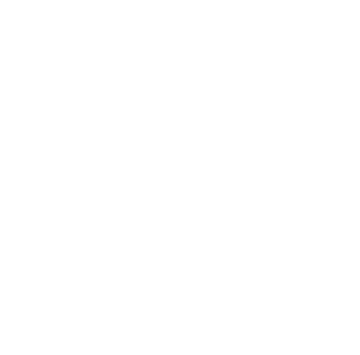 Only 20% of candidates do this.
Send a letter or email to each person who interviewed you.
Use this letter to add info you thought of later that will advance you as a candidate of choice.
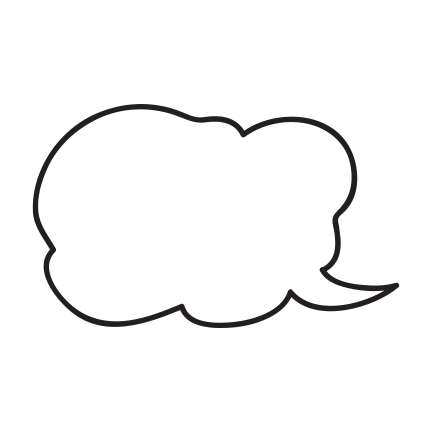 AFTER THE INTERVIEW
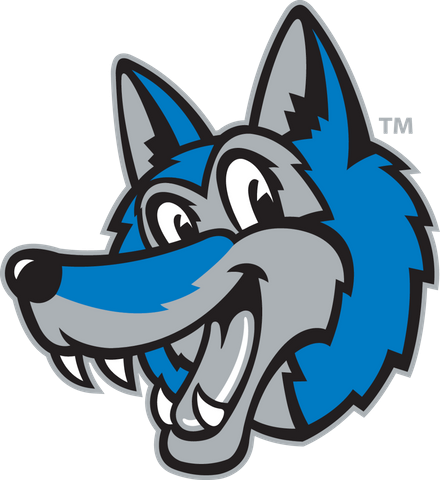 Thank 
you!
POST-INTERVIEW
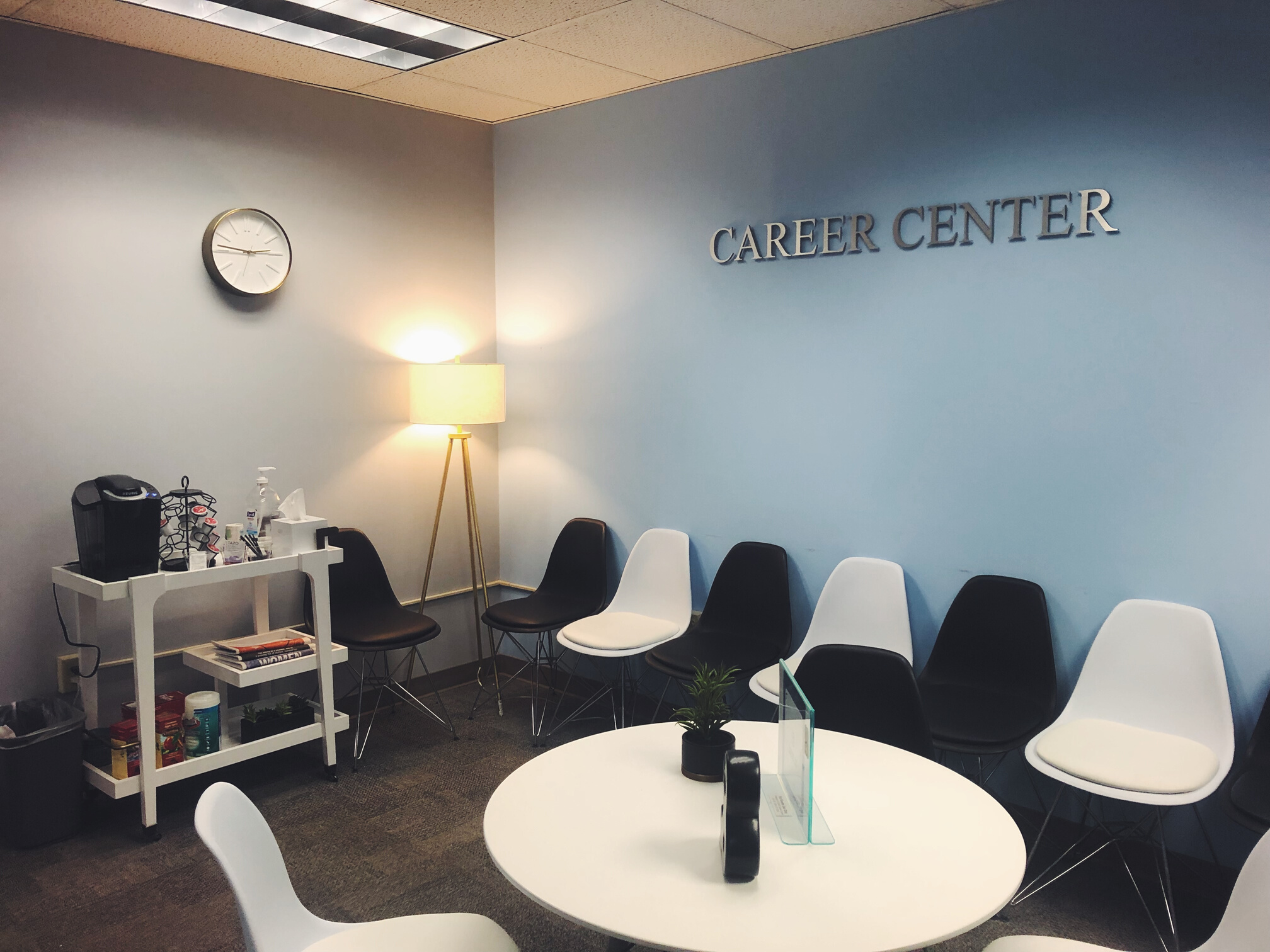 MAKE AN ONLINE APPOINTMENT
OFFICE HOURS
Monday-Friday 
8:00am-5:00pm
DROP-IN HOURS
Monday-Thursday
2:00pm-4:00pm
CONTACT INFORMATION
Email: careercenter@csusb.edu
Thank you for joining us!
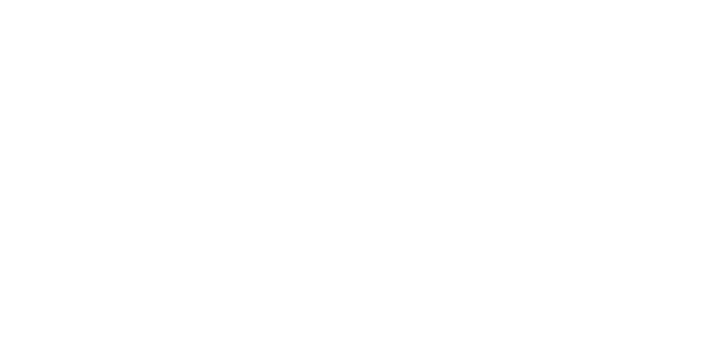 Questions?
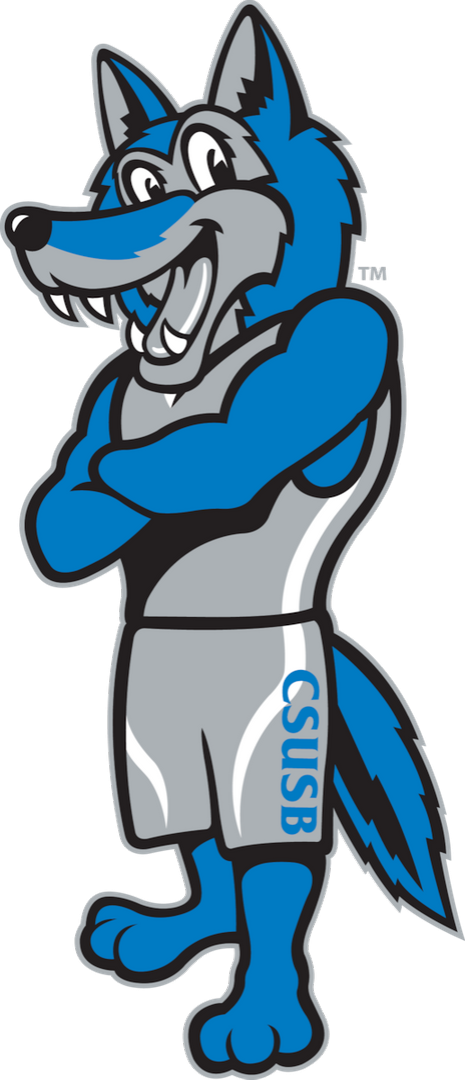 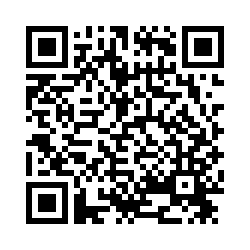